СЕРЦЕВО-СУДИННА СИСТЕМА
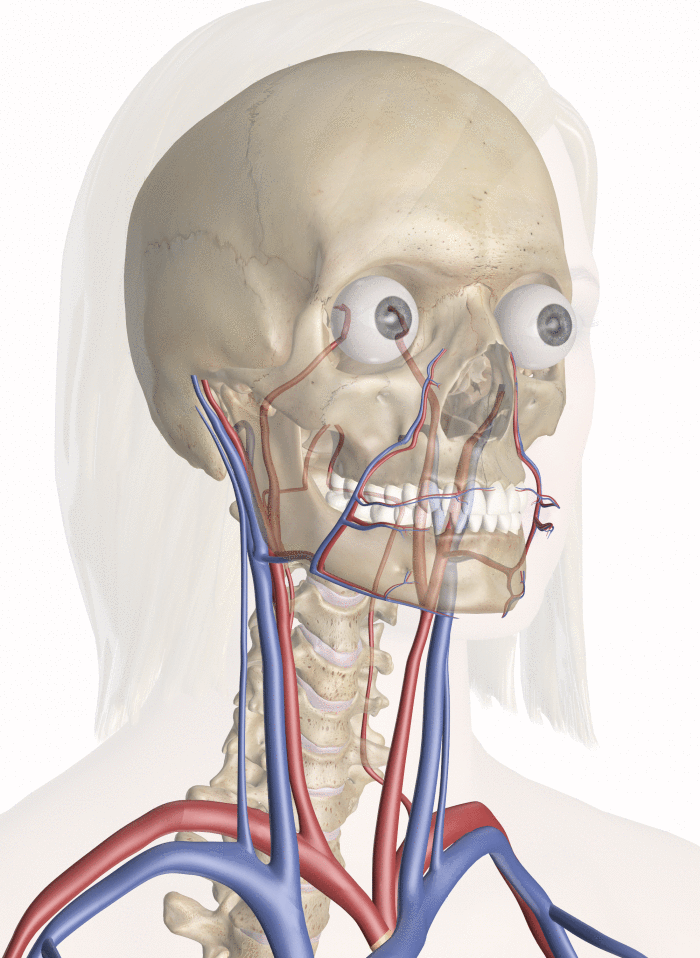 Серце, cor
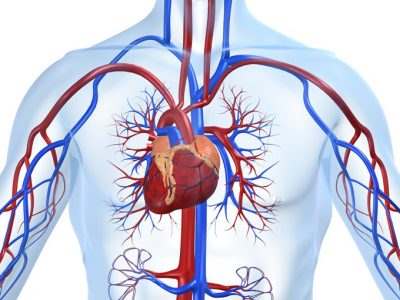 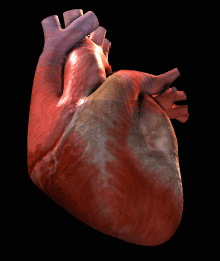 Зовнішня будова серця
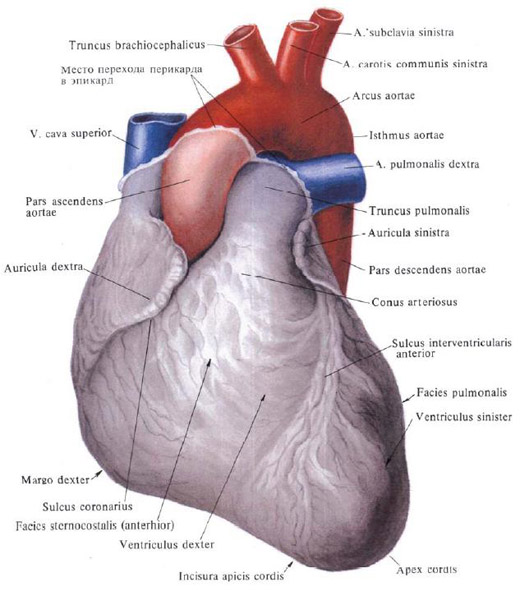 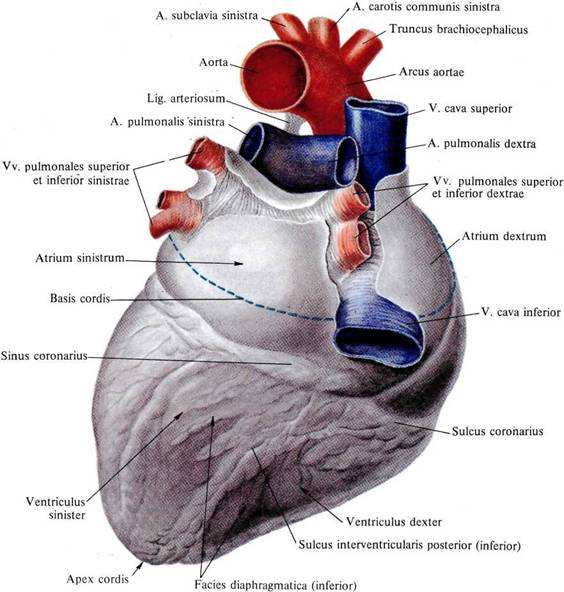 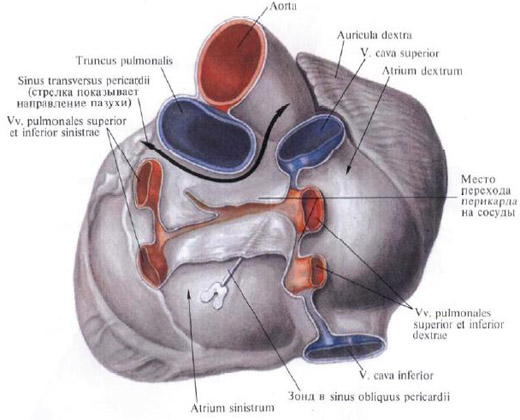 Серце, вигляд спереду
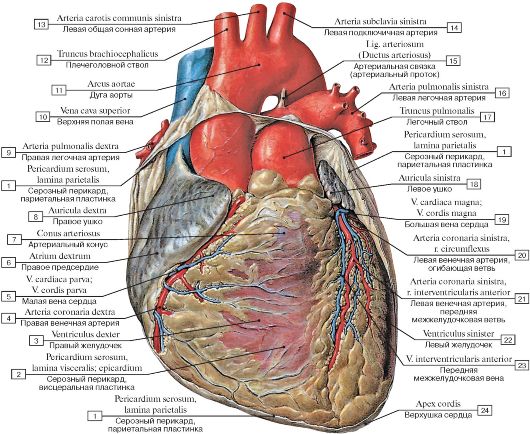 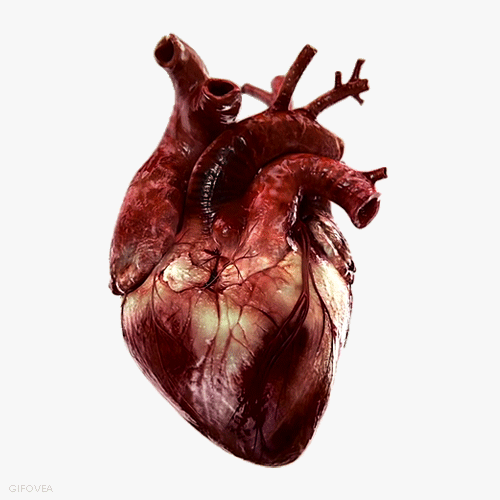 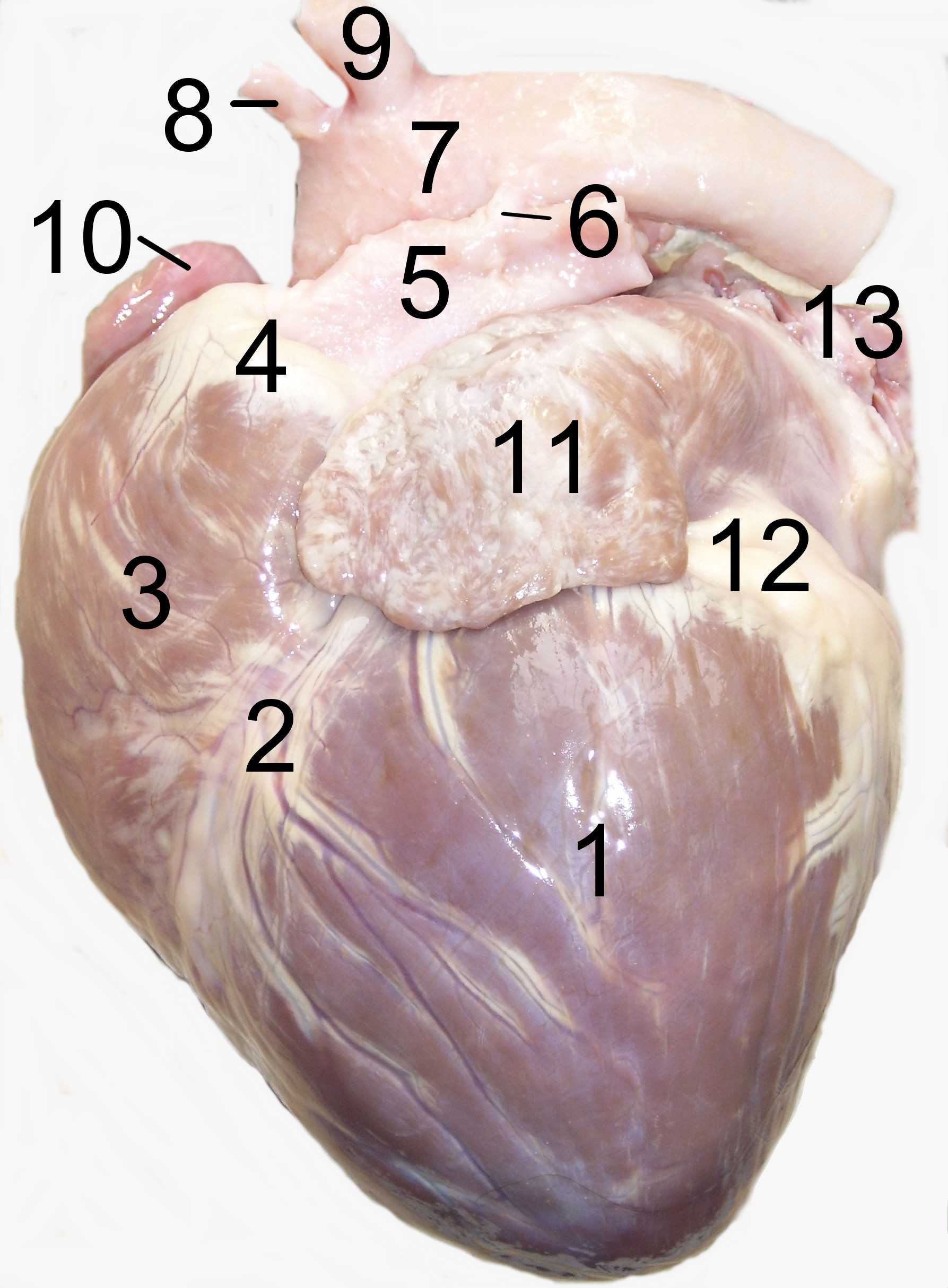 Серце, вигляд ззаду
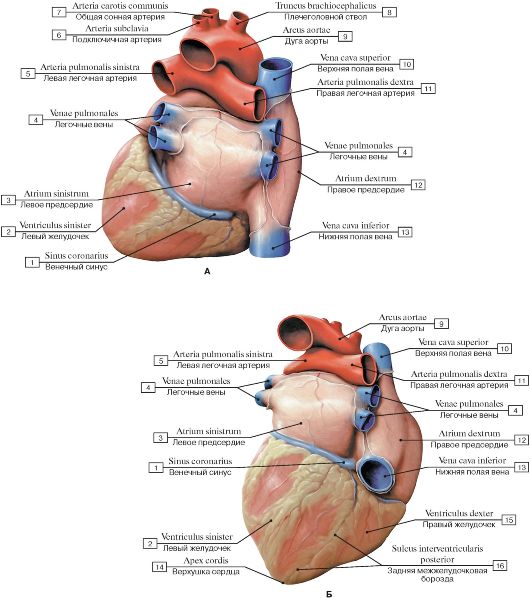 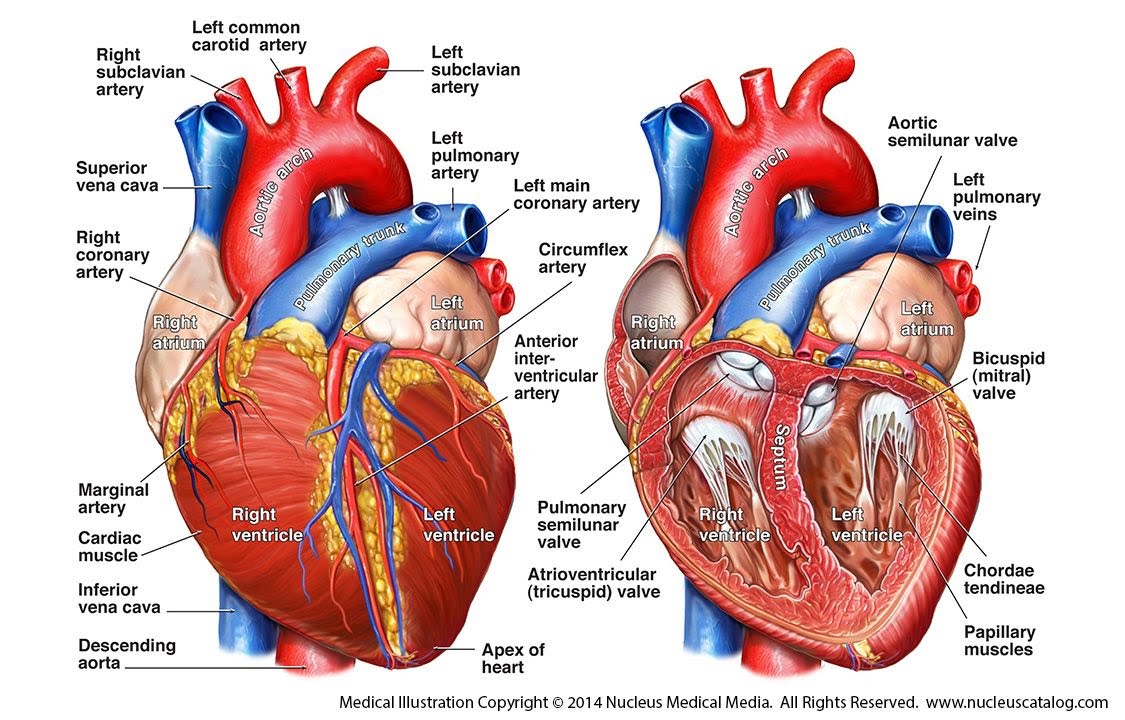 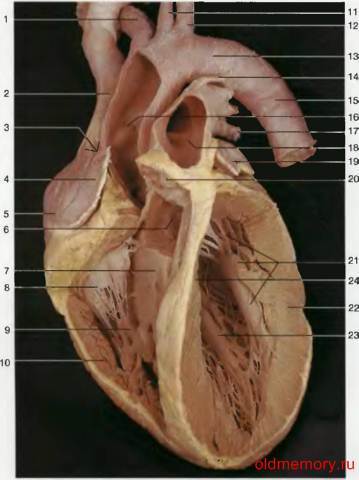 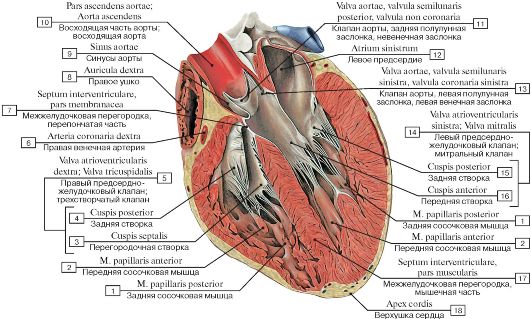 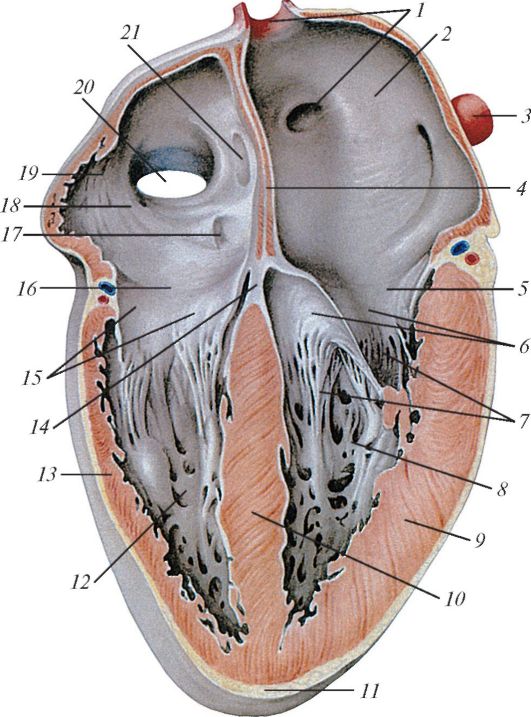 Передсердя і шлуночки серця, фронтальний розріз:
1 - гирла правих легеневих вен;
2 - ліве передсердя;
3 - ліва легенева вена;
4 – міжпередсердна перегородка;
5 - лівий передсердно-шлуночковий отвір;
6 - передня стулка і задня стулка лівого передсердно-шлуночкового клапана;
7 - сухожилкові хорди;
8 - лівий шлуночок;
9 - міокард лівого шлуночка;
10 - міжшлуночкова перегородка (м'язова частина);
11 - верхівка серця;
12 - правий шлуночок;
13 - міокард правого шлуночка;
14 - перетинкова частина міжшлуночкової перегородки;
15 - стулки правого передсердношлуночкового клапана;
16 - правий передсердно-шлуночковий отвір;
17 - отвір вінцевого синуса;
18 - праве передсердя;
19 - гребінчасті м'язи;
20 - гирло нижньої порожнистої вени;
21 - овальна ямка
Права половина серця, вид зсередини:
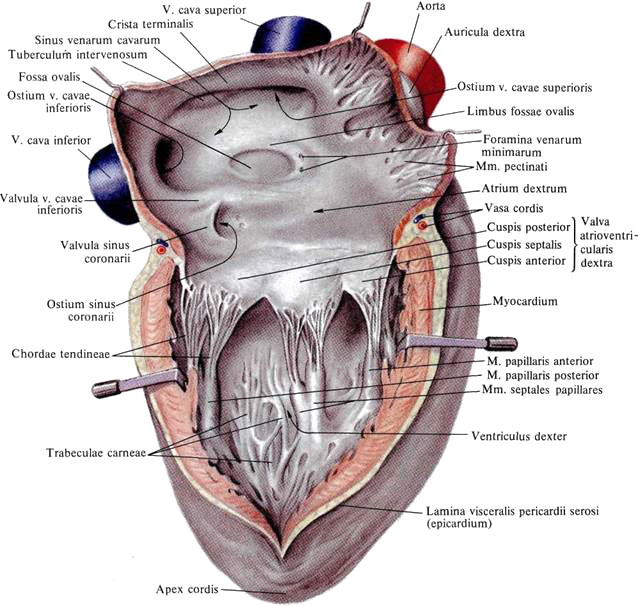 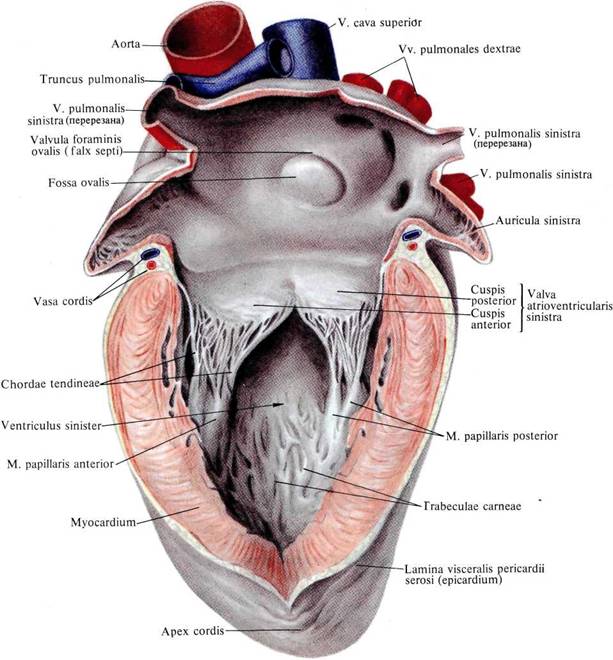 Ліва половина серця (А - передсердя і шлуночок, Б - шлуночок):
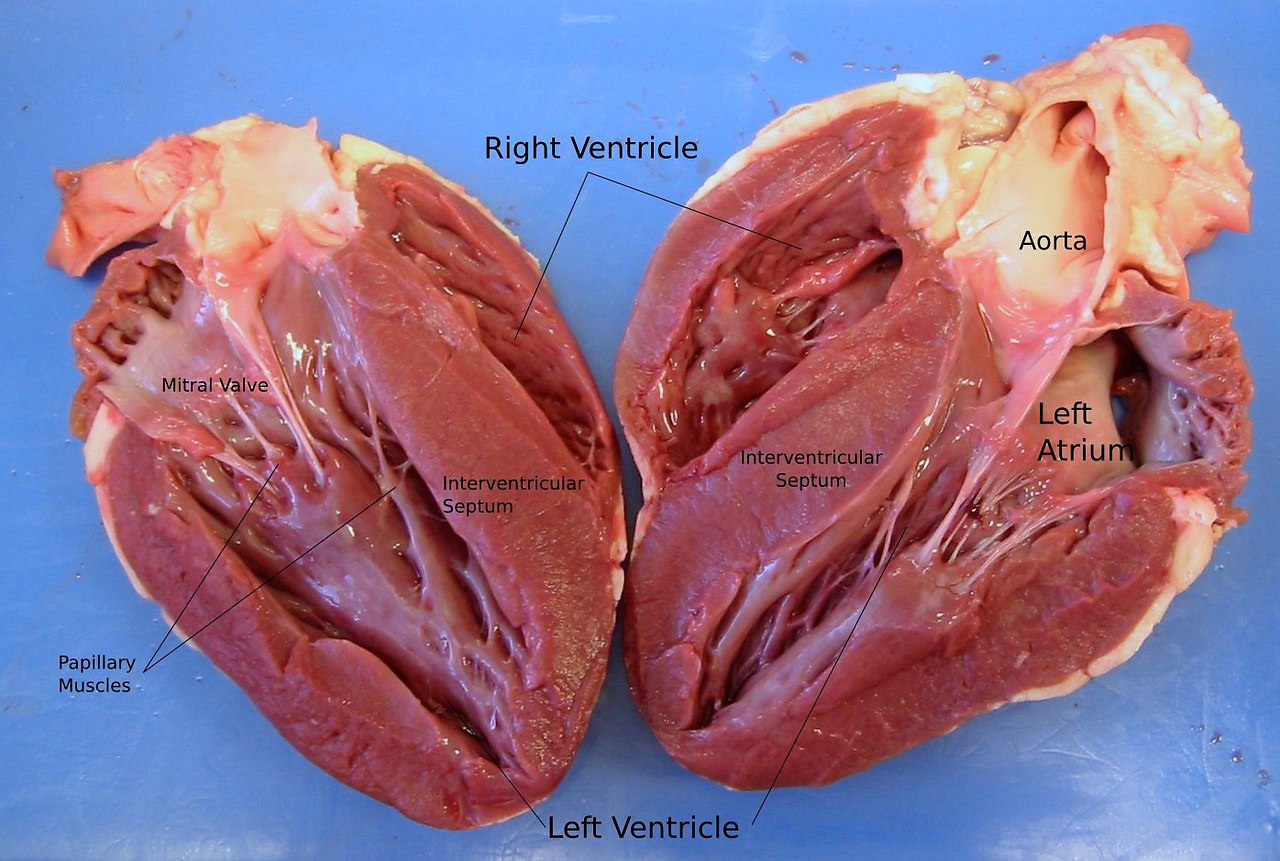 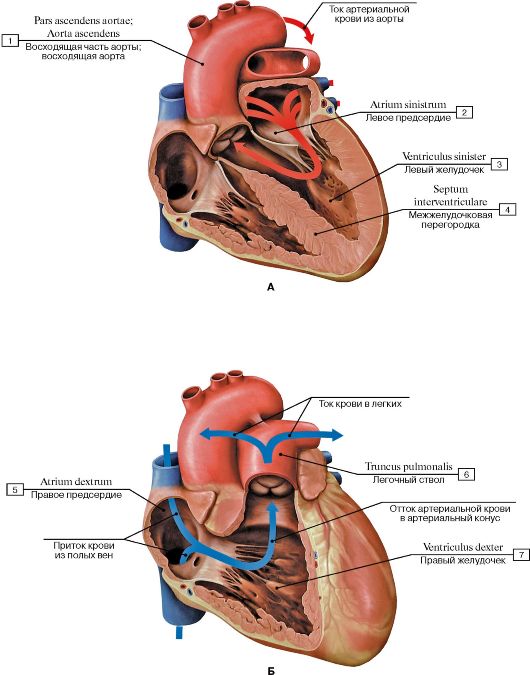 Рух крові в серце (А - ліва половина серця, Б - права половина серця) (схема):
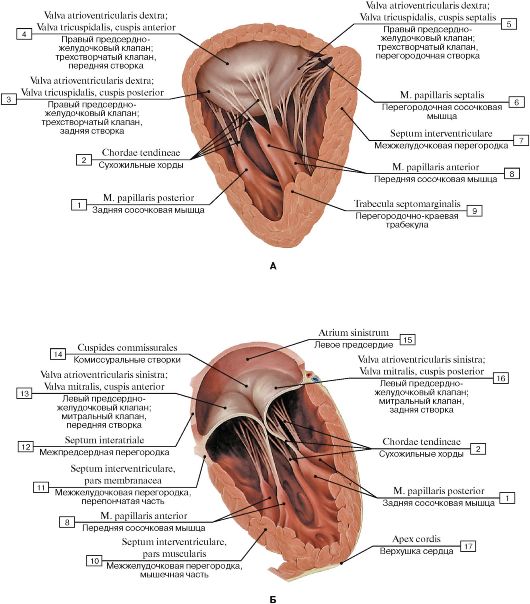 Клапани серця (А - правий атріовентрикулярний клапан, Б - лівий атріовентрикулярний клапан):
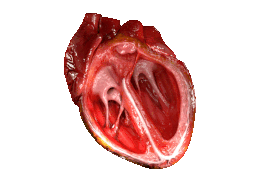 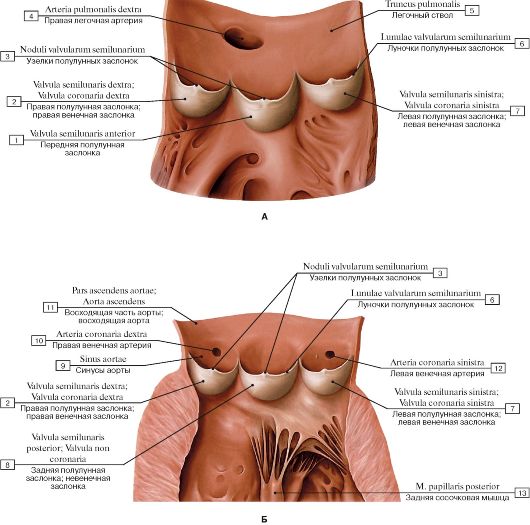 Клапани легеневого стовбура (А) і аорти (Б):
Клапани серця, вид зверху (А - клапани аорти та легеневого стовбуру закриті, атріовентрикулярні - відкриті, Б - клапани аорти та легеневого стовбуру відкриті, атріовентрикулярні - закриті):
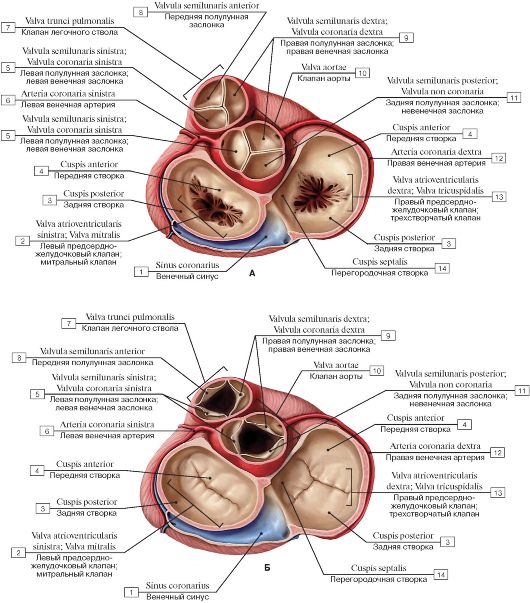 Будова стінки серця
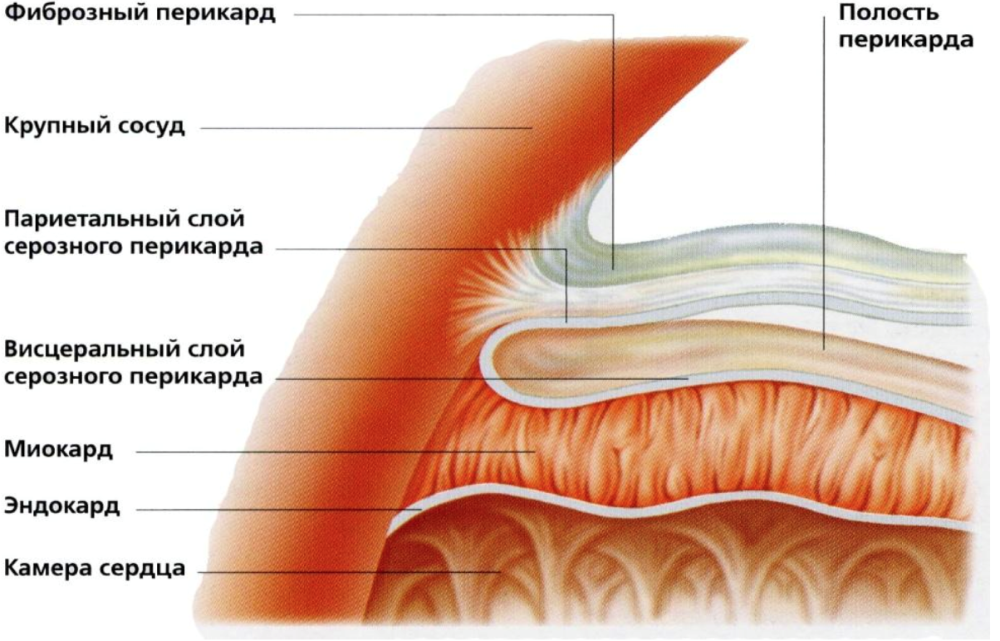 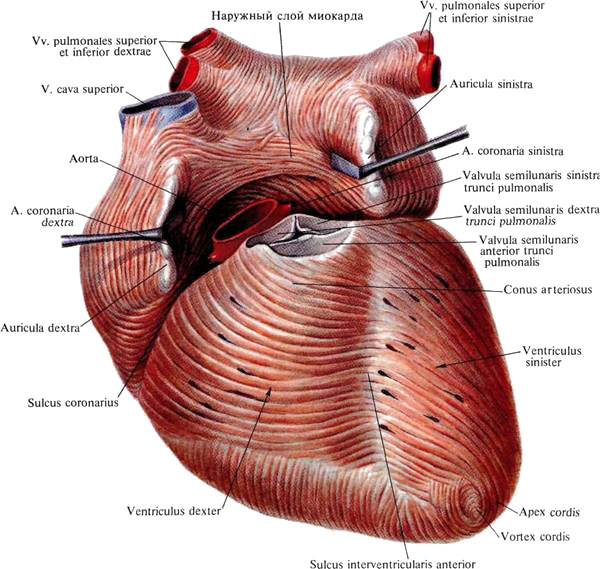 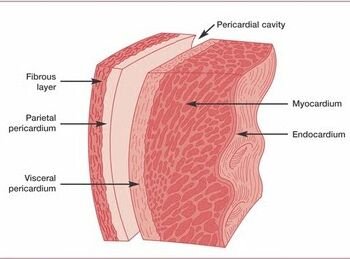 М'язова оболонка (міокард) серця, вид спереду:
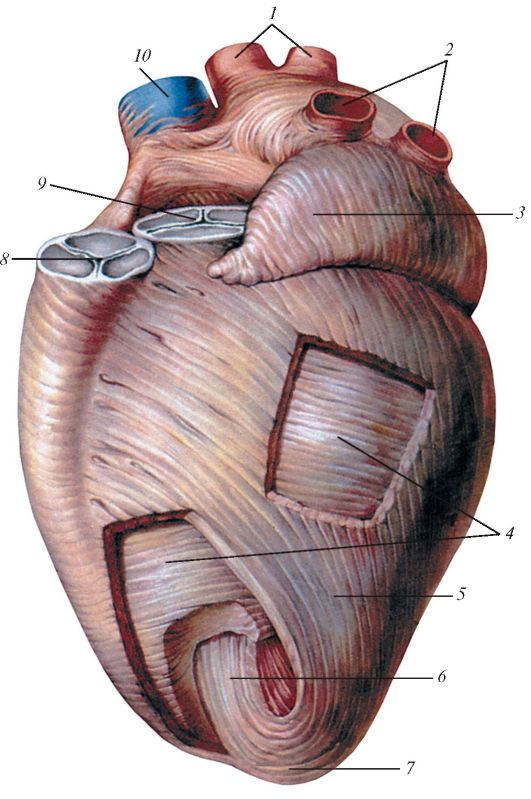 1 - праві легеневі вени;
2 - ліві легеневі вени;
3 - ліве вушко;
4 - круговий шар;
5 - поверховий поздовжній шар;
6 - глибокий поздовжній шар;
7 - завиток серця;
8 - клапан легеневого стовбура;
9 - клапан аорти;
10 – верхня порожниста вена
Провідна система серця (схема):
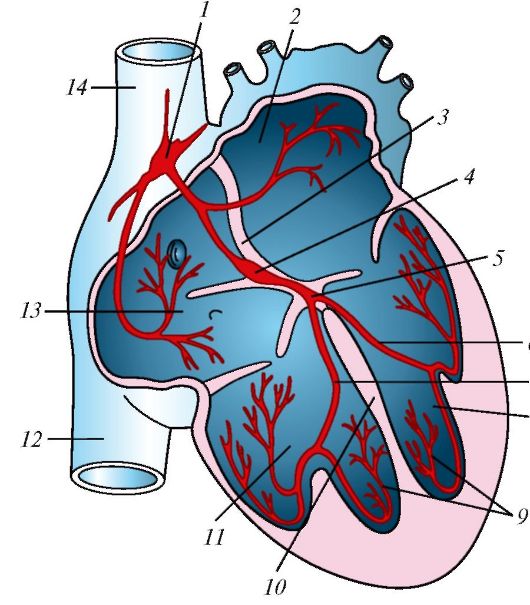 1 - синусно-передсердний вузол;
2 - ліве передсердя;
3 - передсердно-шлуночкова перегородка;
4 - передсердно-шлуночковий вузол;
5 - передсердно-шлуночковий пучок;
6 - ліва ніжка предсердно-желудочкового пучка;
7 - права ніжка предсердно-желудочкового пучка;
8 - лівий шлуночок;
9 - провідні м'язові волокна;
10 - міжшлуночкова перегородки;
11 - правий шлуночок;
12 - нижня порожниста вена;
13 - праве передсердя;
14 - верхня порожниста вена
Провідна система серця
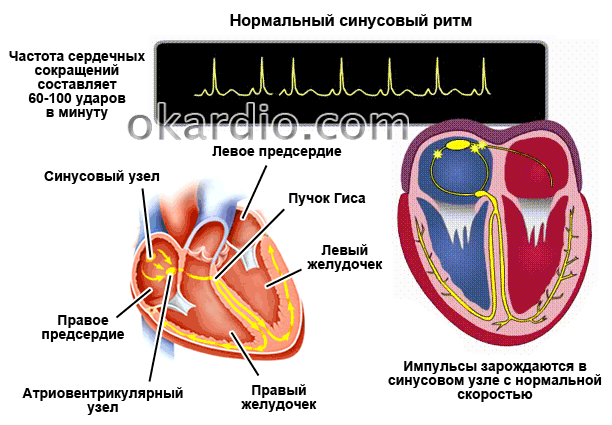 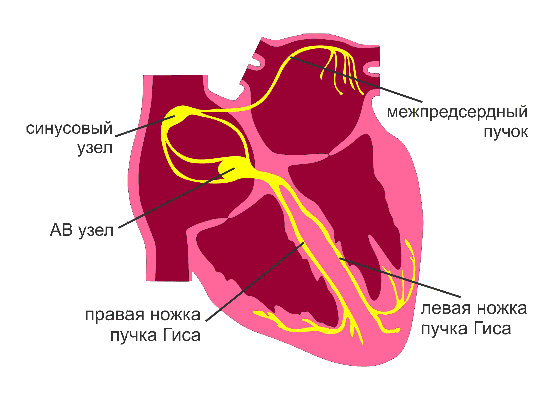 Перикард
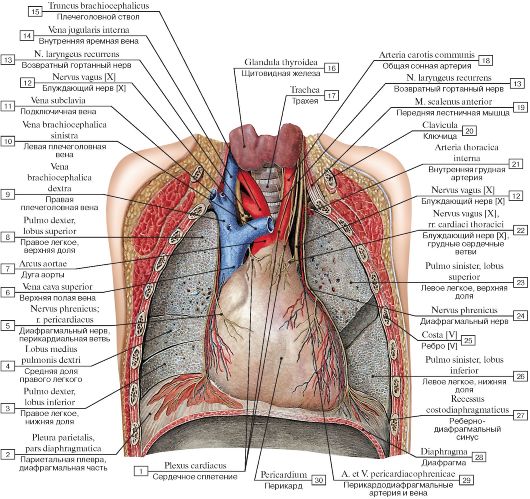 Судини серця
Вигляд спереду
Вигляд ззаду
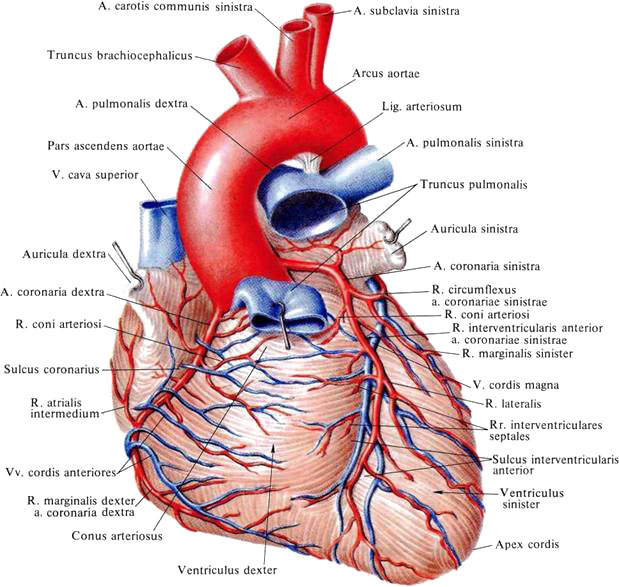 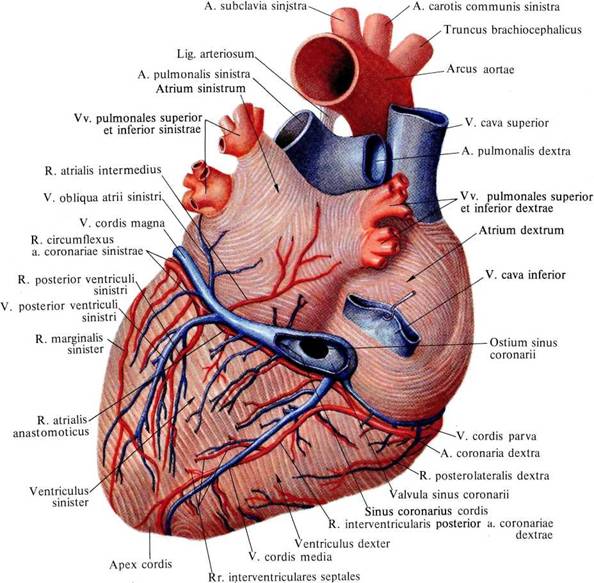 Коронарні артерії
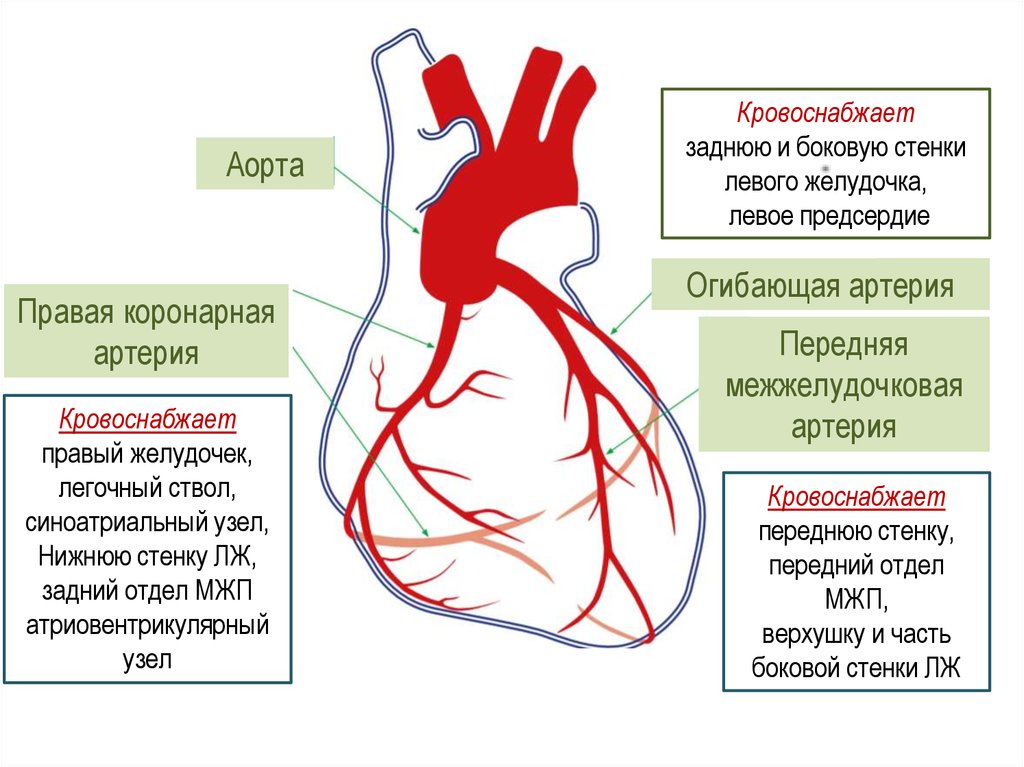 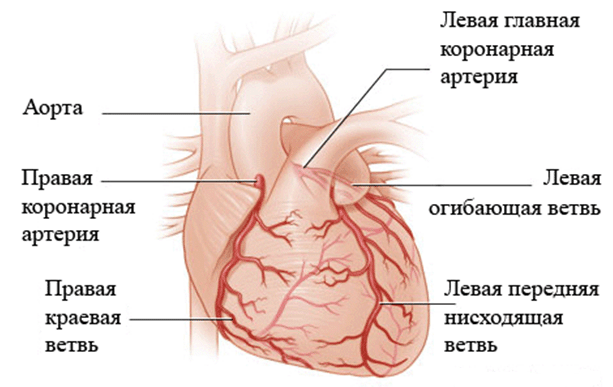 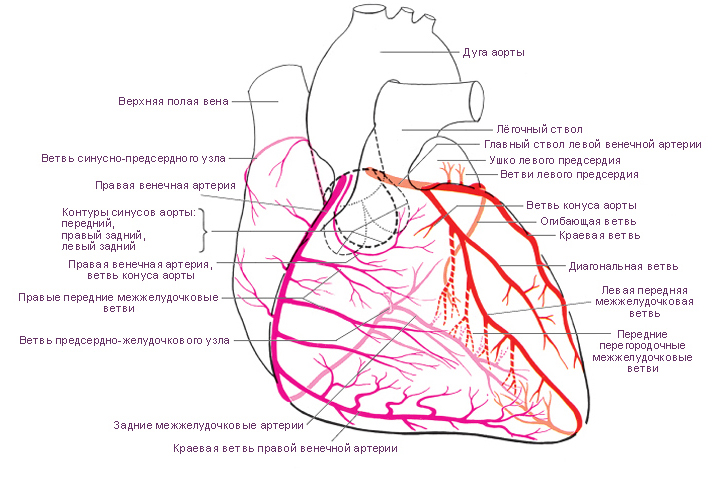 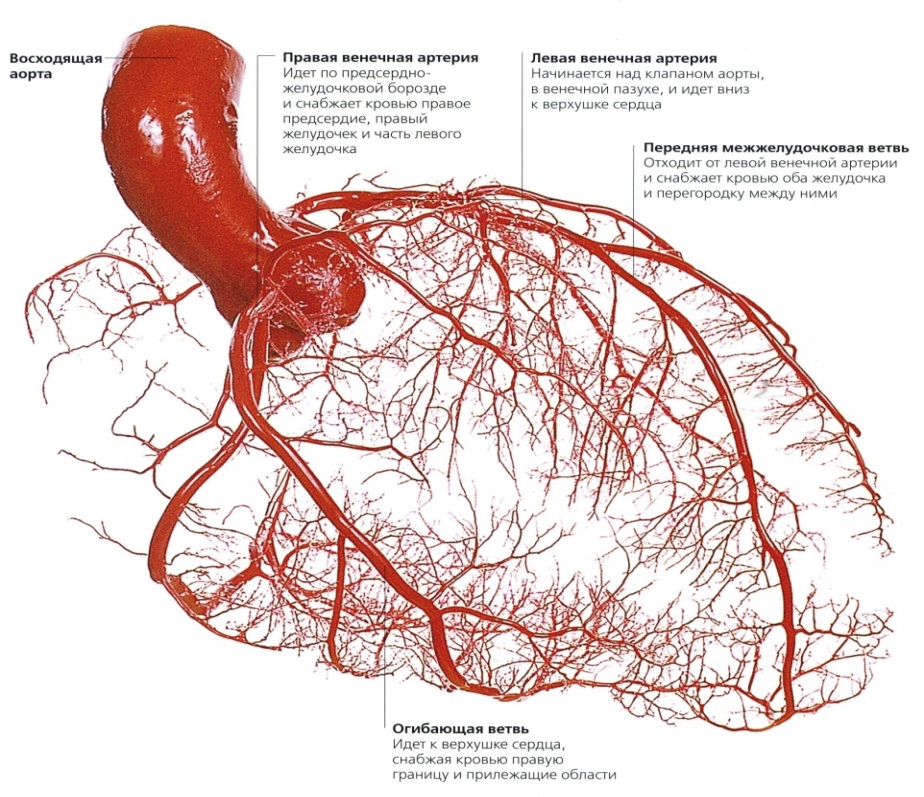 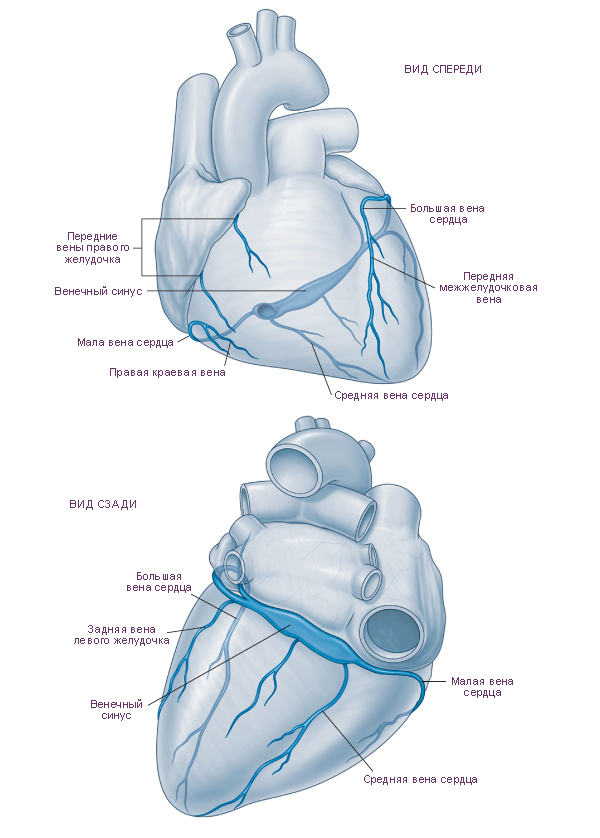 Вени сердца
Топографія серця
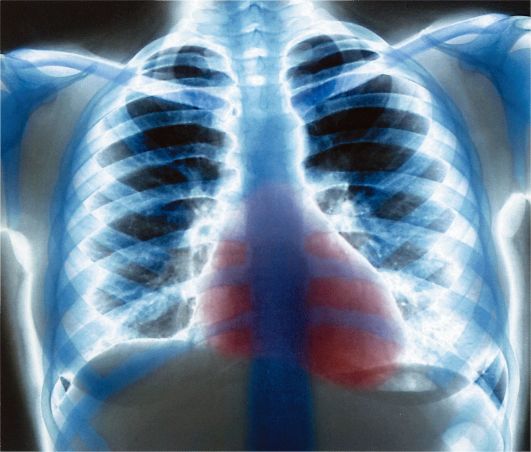 Голотопія і скелетотопія серця
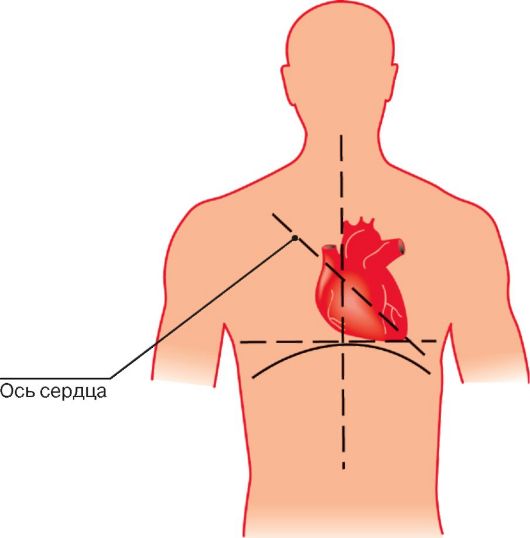 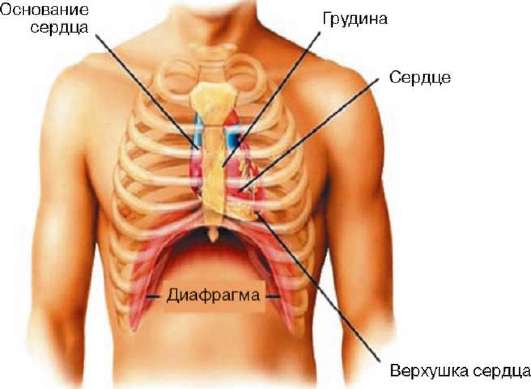 Синтопія серця
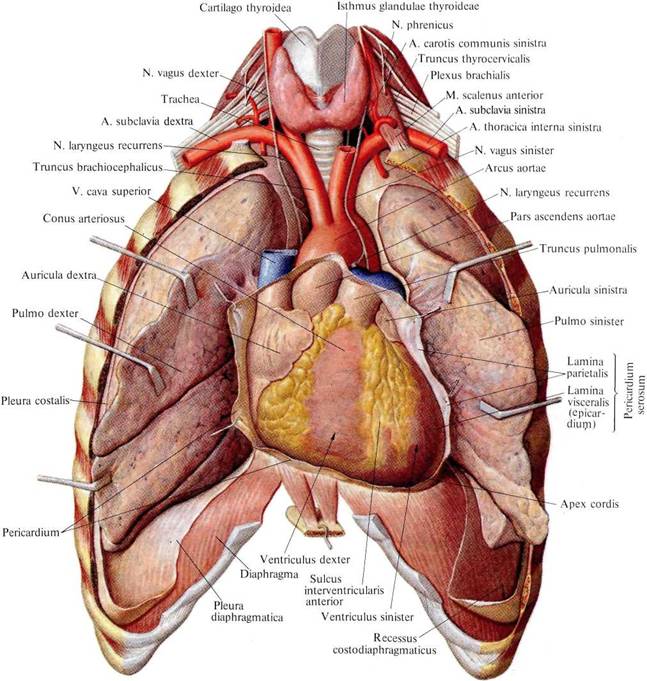 Проекція меж серця на передню грудну стінку
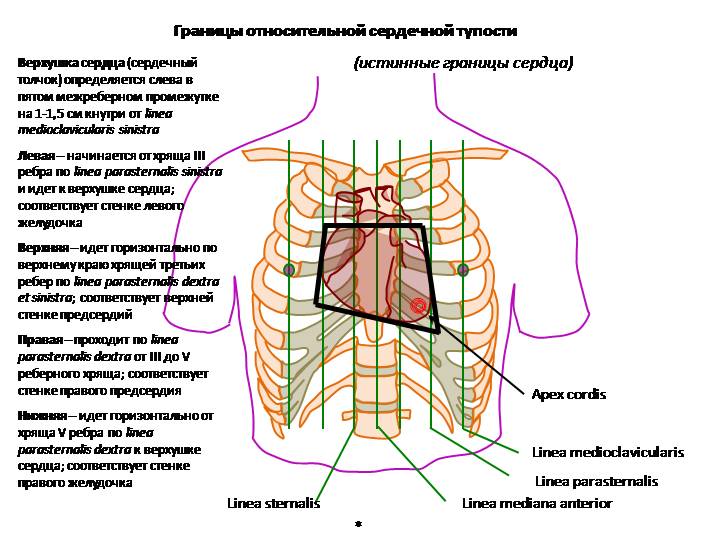 Проекція клапанів серця на передню грудну стінку
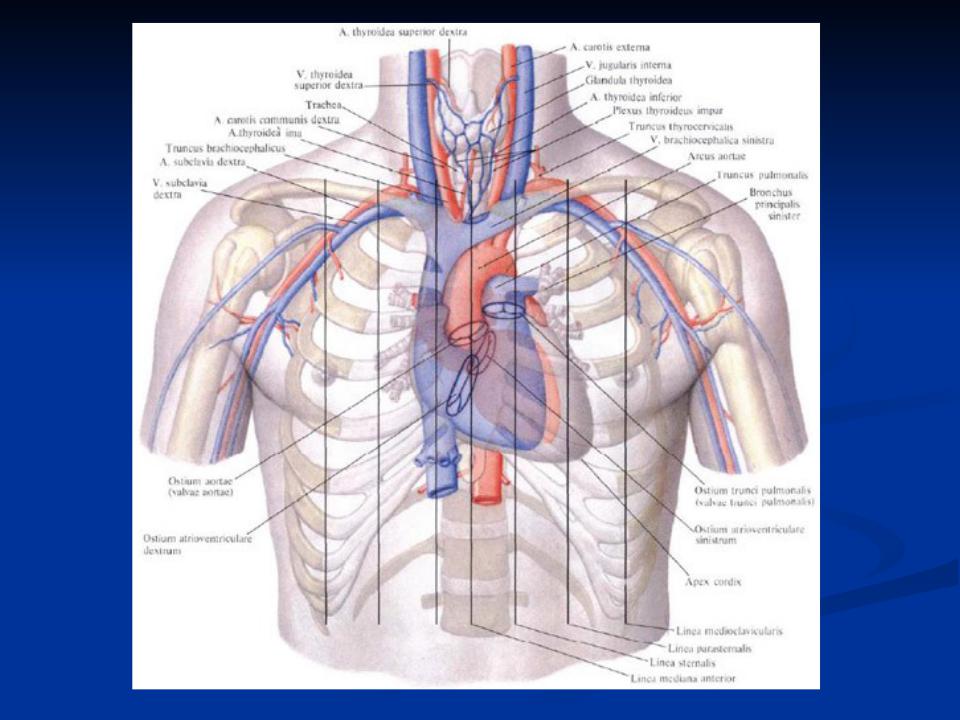 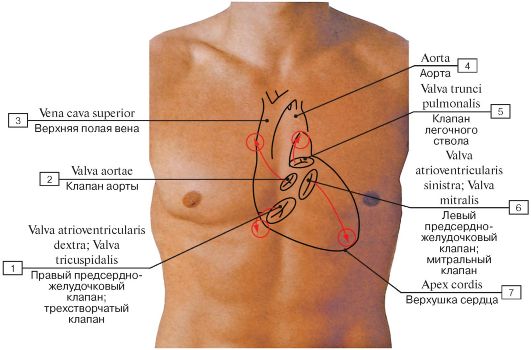